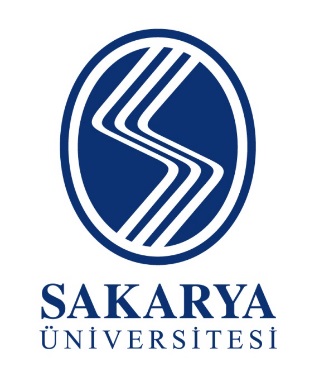 Bina İçi Deprem Güvenliği
Sakarya Üniversitesi, Afet Yönetim Uygulama ve Araştırma Merkezi, SAKARYA
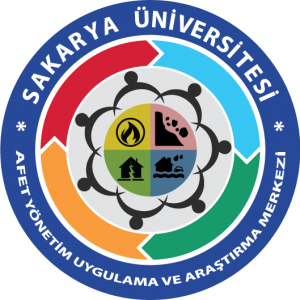 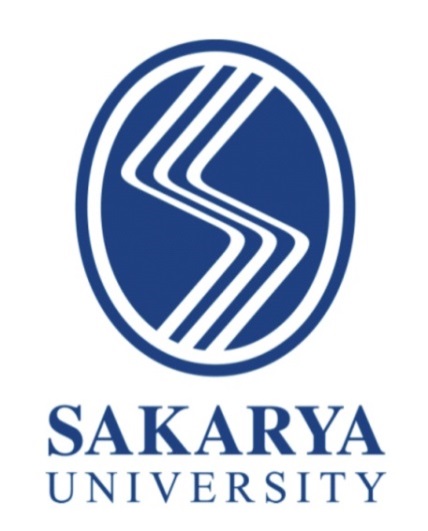 1
2019
Sevgili Öğrencilerimiz, ikamet yeri seçiminde aşağıdaki hususlara olabildiğince dikkat ediniz.
■ 1999 Marmara Depremi Öncesinde inşa edilen yapıları mümkünse tercih etmeyiniz.

■ Bu tür yapıları kiralamak/satın almak isterseniz; ilgili belediyeden yapının hasar durumunu yazılı olarak talep ediniz. Hasar kaydı varsa uzman bir inşaat mühendisinden teknik yardım alınız.

■ Kalacağınız yer bir yurt ise yapının ilk yapımında konut olarak mı, yoksa yurt olarak mı inşa edildiğini öğreniniz. Konut olarak inşa edildi ise, yurt’a dönüşümü sırasında yapılanları ilgili belediyeden öğreniniz. 

■ Binanızda kiriş, kolon ve duvar birleşimlerinde çatlakların olmasını veya çatlakların sıva ile tamir edilip edilmediğini kontrol ediniz. Bu tür yapılardan uzak durunuz.

■Binanızda hızlı hareket ettiğinizde bastığınız zeminde düşey titreşimlerin olup olmadığına dikkat ediniz. Varsa bu tür yapılardan uzak durunuz.

■Eğer mümkün ise konunun uzmanı olan bir inşaat mühendisinden teknik yardım alınız.
Bina İçi Deprem Güvenliği
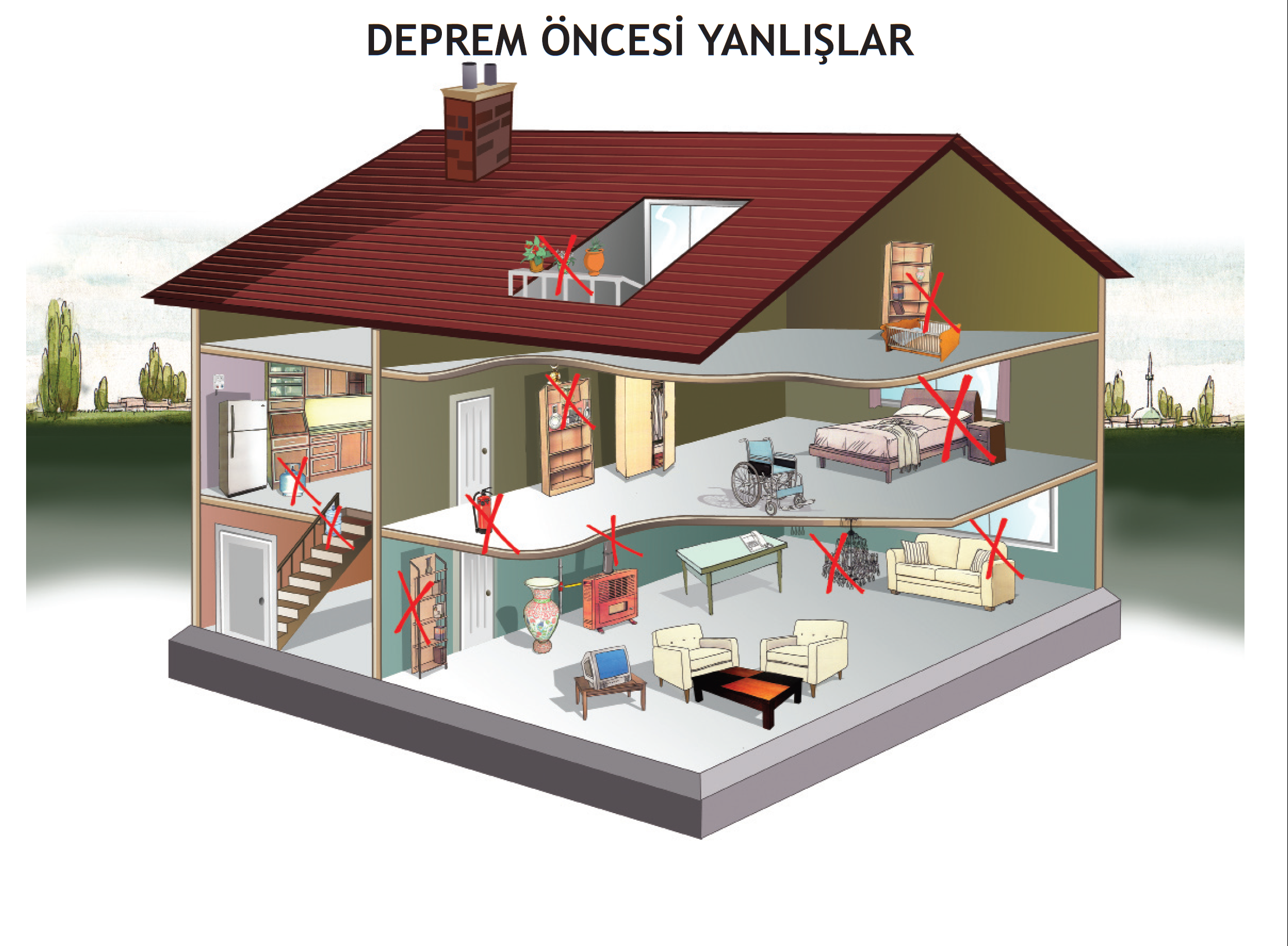 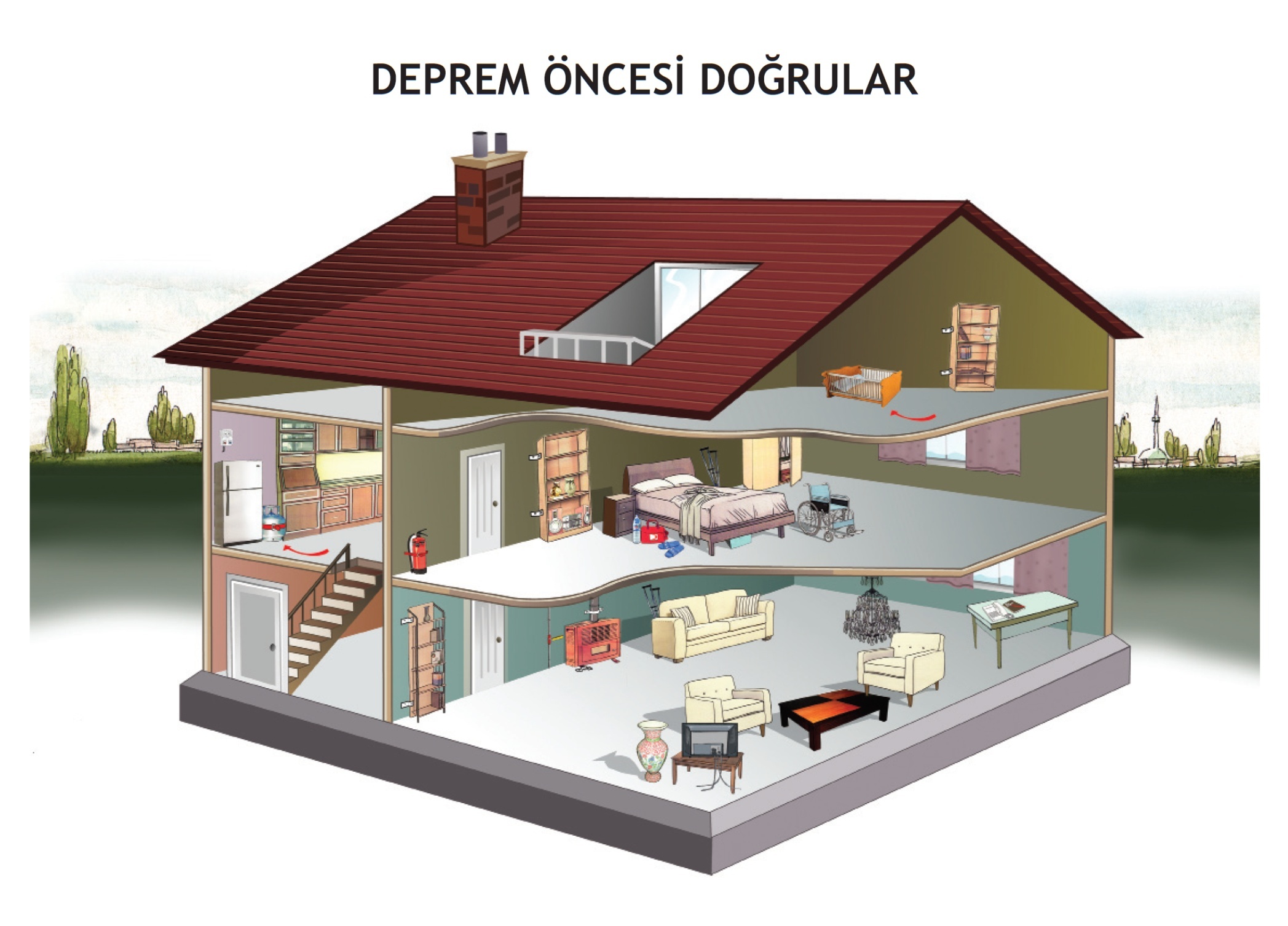 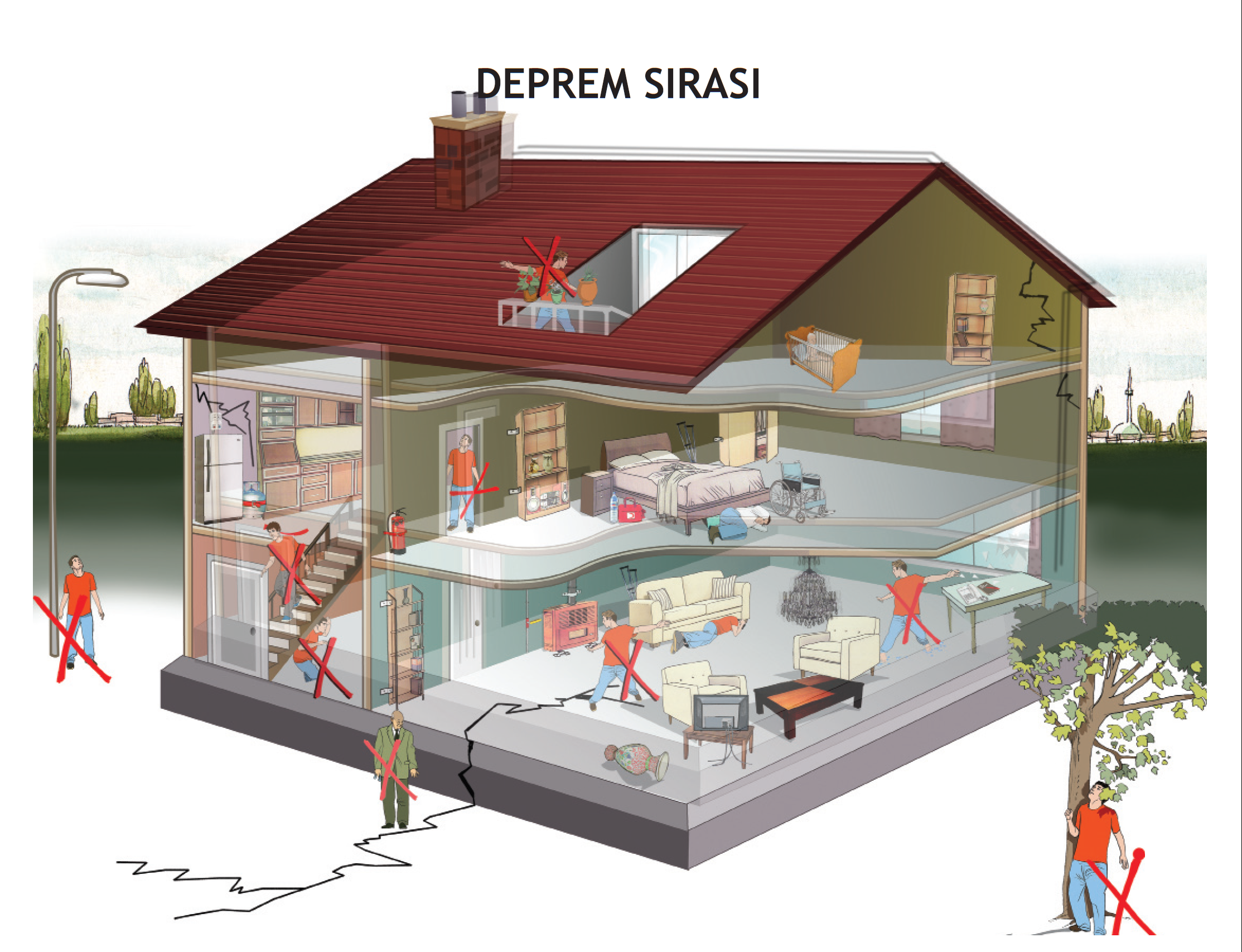 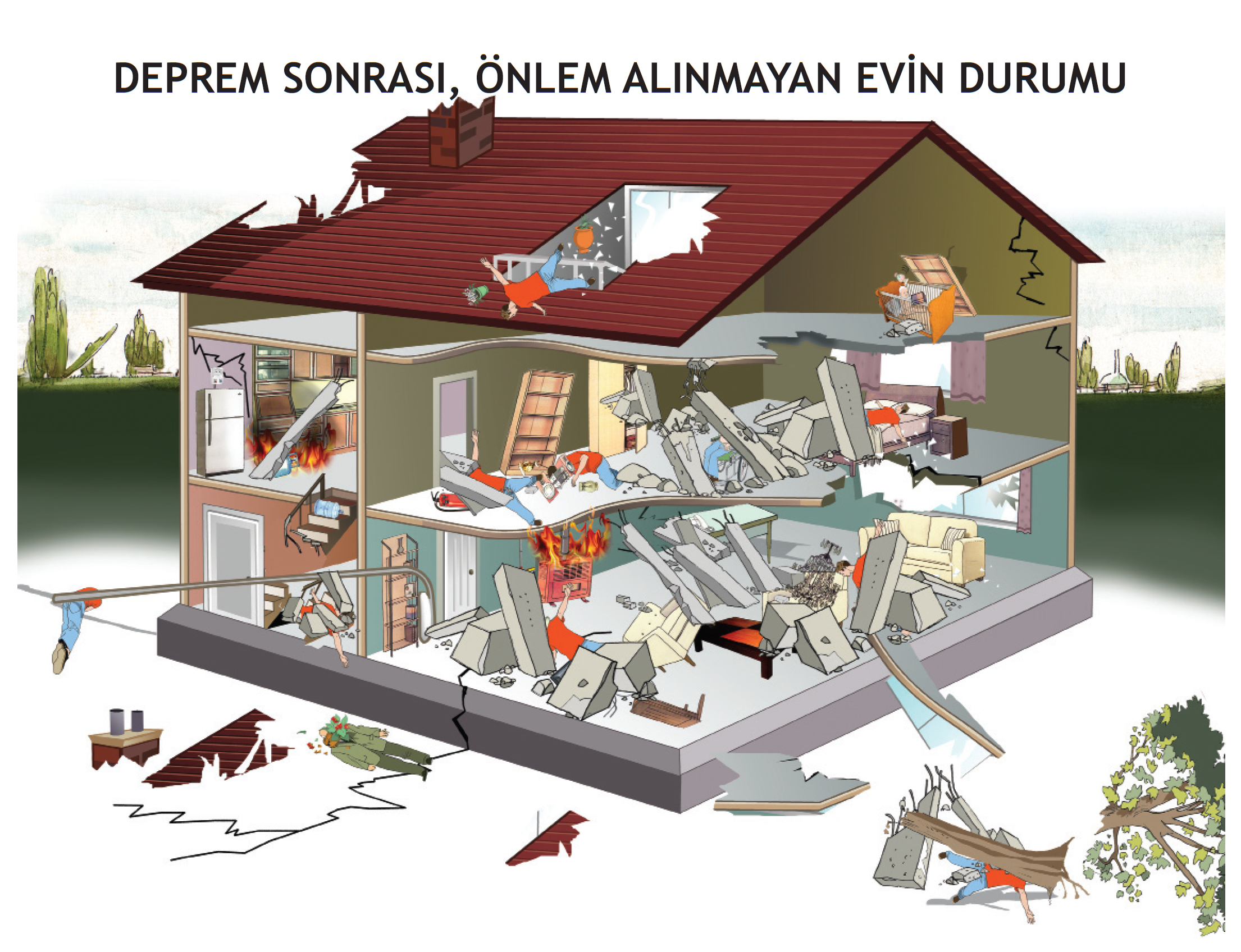